Service purchase: payments
Retirement Benefits Training
Fiscal year 2024
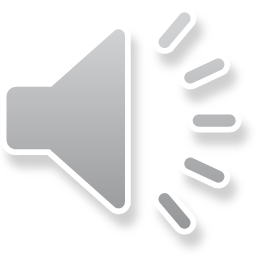 Acceptable payment methods
Lump-sum: personal check or money order.
Tax-deferred rollover(s) from:
S.C. Deferred Compensation Program; or 
Other qualified retirement plans, like a 401(k), 401(a), 403(b), 457 or IRA.
Installment Service Purchase Program (pretax or post-tax).
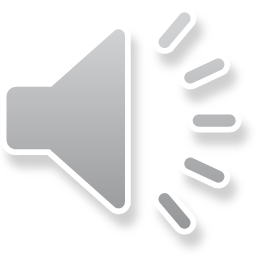 2
Installment Service Purchase Program
Member may request installment service purchase cost estimate. 
May make payments through payroll deduction, either pretax or post-tax. 
Fiscal year 2024 interest rate: 10.25%.
The minimum installment service purchase: $500.
Minimum installment period: six months. 
Maximum installment period: twice the length of the service being purchased.
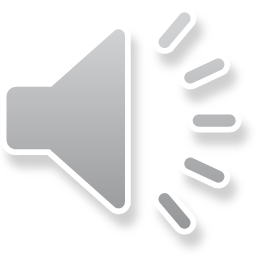 3
Pretax installment payments
Pretax agreements are irrevocable unless member:
Retires;
Terminates employment; or
Provides evidence of unforeseeable emergency as defined by Internal Revenue Code Section 457.
Additional principal payments not allowed.
Member cannot increase or decrease the payment amount for remaining term.
If a hardship occurs, member must submit written explanation of hardship circumstances to PEBA for review.
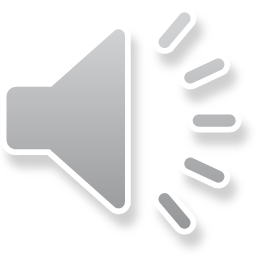 4
Post-tax installment payments
Less restrictive than pretax plan.
Additional principal payments accepted.
Member can increase payment amount.
Member can pay off at any time.
Member can terminate installment at any time.
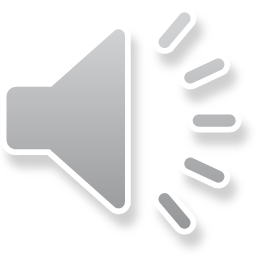 5
Reporting installment payments
For employers who report payroll through Comptroller General’s payroll system, SCEIS:
Required to offer pretax installments.
Complete Employer Resolution on Tax Deferred Payroll Deductions for Installment Service Purchase (Form 3228).
PEBA sends file to SCEIS to initiate and terminate payroll deductions.
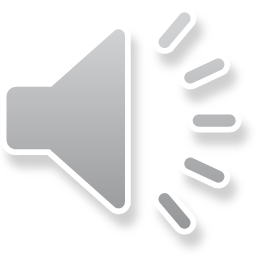 6
Reporting installment payments
For all other employers:
Responsible for withholding payroll deductions.
Complete Employer Resolution on Tax Deferred Payroll Deductions for Installment Service Purchase (Form 3228) to participate in pretax installments.
Do not include installment payments with monthly or quarterly payroll deposits.
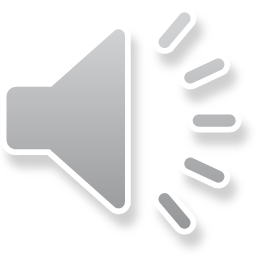 7
Reporting installment payments1
Create Installment Service Purchase Remittance (Form 3229) via Installment Accounting option in EES.
Enter actual payday and select Next.
Review information, make any necessary updates and select Calculate. 
Select Create PDF. 
Or manually complete Installment Service Purchase Remittance (Form 3229). 
Form and payment due to PEBA within five calendar days after each payday.
Send payments by:
Wire/ACH transfer; 
ACH debit; or
Submitting check in PEBA-provided tan envelope.
Send remittance form via:
Email to serviceaccounting@peba.sc.gov for wire/ACH transfer and ACH debit.
Mail if paying by check.
1Not applicable to employers who report their payrolls through the Comptroller General’s payroll system.
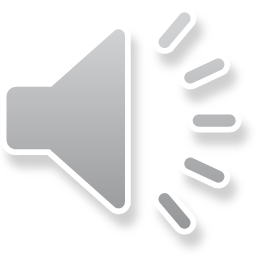 8
When installment purchase nears maturity
Highlighted in yellow on Installment Service Purchase Remittance in EES.
Form 3313 sent to notify you of final installment payment and due date.
Form 3315 sent to you and member after final payment received.
Do not send additional payments after receiving Form 3315.
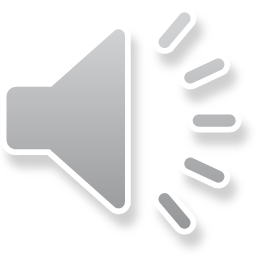 9
Refunding excess installment payments
If you deduct payment from member after installment purchase is paid in full:
PEBA refunds you for pretax installments.
PEBA refunds member for post-tax installments.
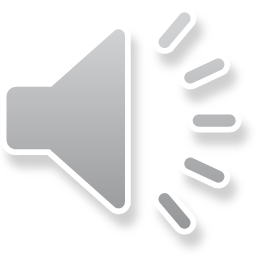 10
11